Кодирование изображений в компьютере
Межпредметный урок информатики и физики в 10 классе
Клыков Д.Ю., учитель информатики
Ромашова Г.А., учитель физики
ГБОУ г. Москвы СОШ № 1493
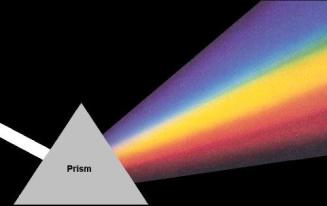 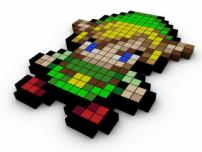 Презентация была создана при помощи службы Google Диск [ссылка на оригинал]
На уроке
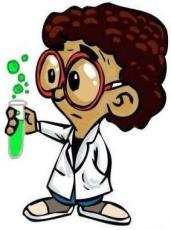 1. Разбираем теорию вопроса.

2. Демонстрации и эксперименты (проводит учитель).

3. Делаем практические задания - работаем с изображениями.

4. Делаем выводы.
Теория
1.Компьютер оперирует числами. У нас есть изображение. Как изображение сохранить в компьютере, т.е. преобразовать его в числа?
2. Следует выделить характеристики изображения, измеряемые числами.
3. Пространственная дискретизация -разделение изображения на пиксели
4. Цвет пикселей, как назначается? Для этого нужно понимать, что такое свет и цвет в физике.
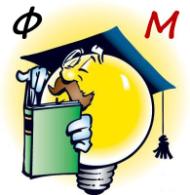 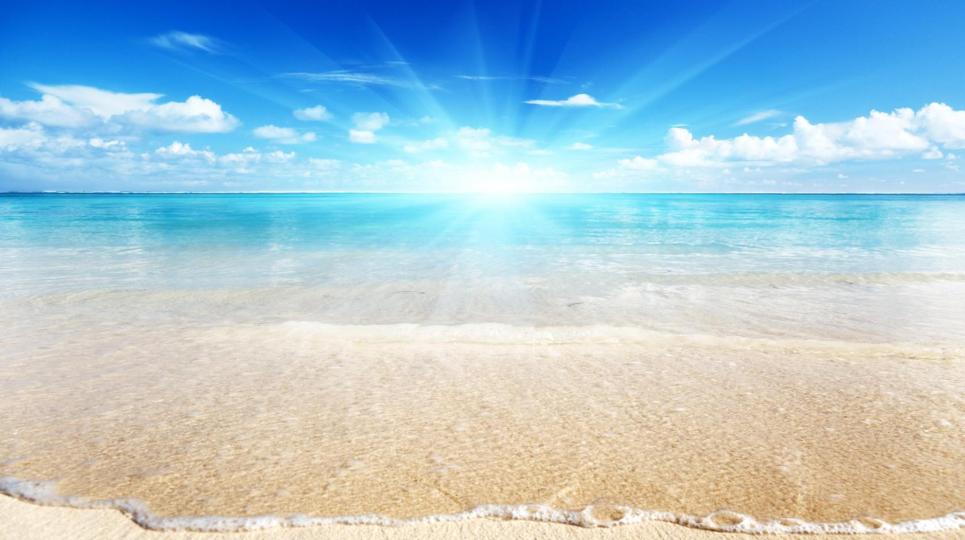 Что такое свет?
“Ученье - свет, а неученье - тьма”
“Свет мой, солнышко, скажи…”
“Светлая голова”
Свет  в физике — электромагнит-ное излучение, воспринимаемое человеческим глазом.
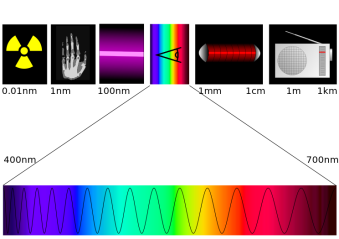 Глаз - наш фотоприёмник
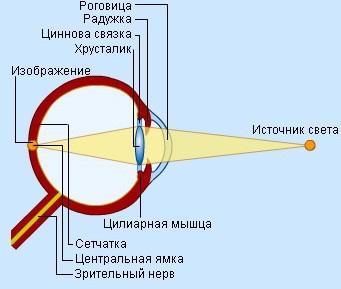 Мы получаем зрительные ощущения:

интенсивность света
цвет

Что такое цвет?
Что такое цвет?
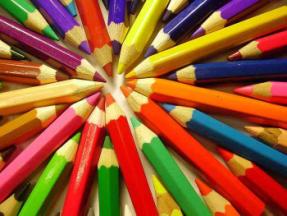 Цвет — качественная субъективнаяхарактеристика света.
Определяется на основании физиологического зрительного ощущения.
Цвет связан с физикой (частота электромагнитной волны).
Воспринимается людьми с нормальным зрением более-менее одинаково (красный - он и в Африке красный :-)).
Цвет в физике
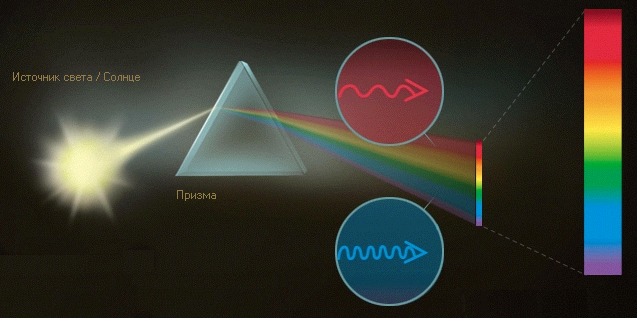 Разные цвета радуги имеют разные частоты излучения
Каждый цвет радуги “свой собственный”, индивидуальный и неповторимый :-)
Из мультфильма (канал “Бибигон”)
Что важнее, свет или цвет?
Большинство животных не видят цвета или видят только некоторые цветовые оттенки (например, кошки).
Цветовое зрение человека и приматов - не прихоть Природы. Попробуйте без восприятия цвета, например, отличить красный помидор (съедобен) от зелёного (ядовит)
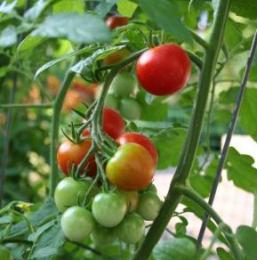 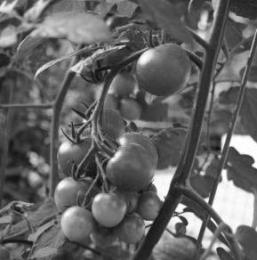 Проведём
эксперимент
в Photoshop
Цветовое зрение
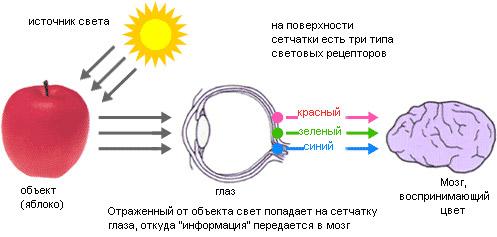 Сетчатка глаза - “палочки” (нечувствительны к цвету) и
“колбочки” трёх видов:
чувствительные к красным лучам
чувствительные к зелёным лучам
чувствительные к синим лучам
Как монитор создаёт цвета
Для глаза человека цвет можно подделать! Как?
Можно смешивать три базовых цвета: 
красный (Red), 
зелёный (Green) и 
синий (Blue).
Система RGB
Для светящихся источников изображения (монитор).
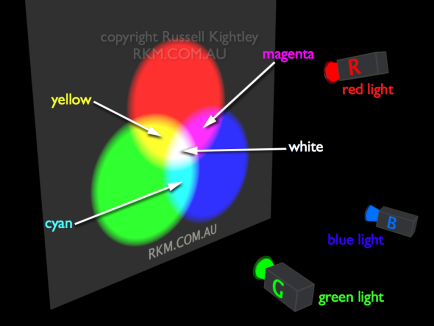 Кодирование изображений в компьютере
Плоское изображение разбивается на “клеточки” - пиксели (пространственная дискретизация)
Каждый пиксель имеет свой цвет, описываемый числом
X
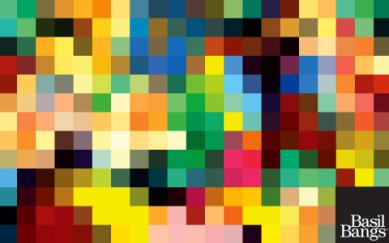 Y
Сколько вариантов цветов?
Количество мы можем сами определить
Для фотографии - не менее 16 млн. цветов.(полноцветное фото - TrueColor)
На один пиксель выделяем
256 оттенков красного - 8 бит;
256 оттенков зелёного - 8 бит;
256 оттенков синего - 8 бит.
Итого: 24 бита.
Практическая работа
Исследование фотографии в Adobe Photoshop.
Просмотр значений R, G и B по некоторым пикселям.
Следует сделать вывод о соотношении этих трёх цифр для различных цветов для этого фото.
Следует исследовать самые тёмные и самые светлые участки на предмет “зашкаливания цвета”.
Сделать вывод о возможности профессионального использования фото.
Проверим себя
1. Что такое свет?
2. Что такое цвет?
3. Что такое спектр?
4. Как цвет кодируется в компьютере?
5. Почему в качестве базовых цветов для кодирования избрали именно эти три?
6. Чем отличаются цифровые фотографии для професси-онального использования от любительских?
Всего доброго! ;-)
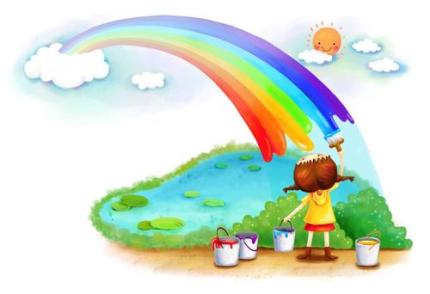